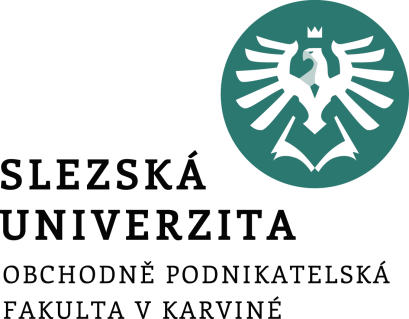 Vstup do podnikání
Ing. Dominik Salat
Podnikání
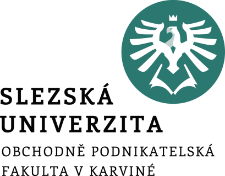 Cílem přednášky je:

Cílem přednášky je seznámit studenty s možnostmi vstupu do podnikání
.
Realita vs. očekávání
S podnikáním se často pojí nerealistická očekávání, která vedou velmi rychle k deziluzi, zklamání a často i k tomu, že podnikatel vzdá svou snahu dřív, než se podnik vůbec měl šanci na trhu prosadit. Nebo se naopak může snadno stát, že projekt od počátku nebyl dobře nastavený a spočítaný, že už spotřeboval všechny rezervy, a přesto ho zakladatel odmítá opustit a zkusit něco jiného.
10 omylů podnikání
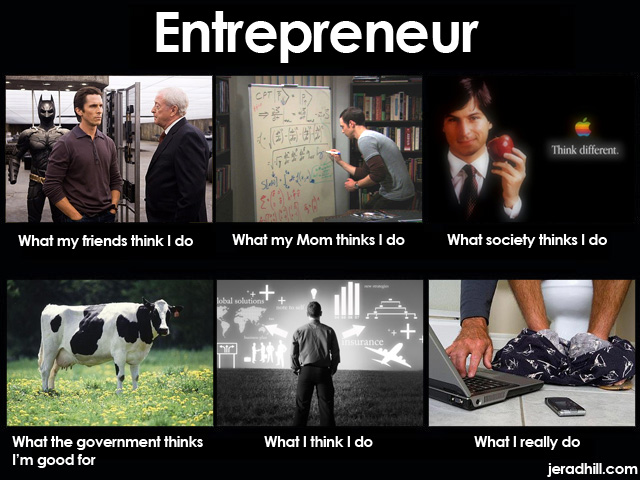 Začnu podnikat = začnu vydělávat
Podnikání negeneruje peníze okamžitě. Naopak. Práce v začínajícím podniku je velmi tvrdá a navíc platí, že čím méně zkušeností máme k dispozici, tím déle trvá, než podnik začne fungovat a postupně vracet investice, které jsme do jeho rozjedu vložili. Některé obory a podnikatelské záměry mají navíc velmi dlouhou dobu návratnosti investice a je potřeba jim věnovat spoustu času a energie, než se zavedou a budou schopny generovat svému majiteli odpovídající zisky. Proto je dobré si připravit realistický odhad příjmů, nákladů a toku peněz a smířit se s tím, že podnik bude určitou dobu ve ztrátě, než si najde své zákazníky.
Budu dělat to, co mě baví
Na podnikání je skvělé, že si člověk může vybrat obor, který je mu skutečně blízký, přijít s něčím novým a užitečným, vyřešit nějaký problém. Pokud si ale myslíte, že když vás baví pečení cukroví, je nejlepší životní cestou otevřít si cukrárnu, jde bohužel o omyl a následně o docela častý zdroj nespokojnosti. Samotná činnost podniku totiž zabere podnikatelům jen zlomek celkového času. Zbytek budete muset věnovat jednání s dodavateli, zákazníky, administrativě, řešení konfliktů a problémů, zajišťování logistiky, marketingu a propagaci. Řešení reklamací, inovacím, plánování a spoustě dalších aktivit. Podnikání je proto skvělé hlavně pro lidi, které baví právě organizování každodenního provozu, hledání nových cest a řešení, navazování nových kontaktů a práce s lidmi.
Stačí jet podle plánu
Ačkoliv řadu věcí máme možnost ovlivnit a na spoustu komplikací se lze připravit, zcela jistě se objeví něco nečekaného, složitého a nepředvídaného, co předem ovlivnit jednoduše nešlo a s čím je třeba se popasovat tady a teď. Plán je pro podnikání nezbytný, ale na druhou stranu bychom měli být schopni jej průběžně měnit a přizpůsobovat situaci. Nemá smysl tvrdošíjně plnit plán, když se okolnosti úplně změnily, protože plán je právě tak dobrý, jak dobře dokážeme předvídat budoucnost.
Budu podnikatel/ka a na práci si najmu lidi
Skutečnost je poněkud prozaičtější. Je docela možné, že až se podaří podnik rozjet, najmete si na některé činnosti zaměstnance. Faktem ale je, že prvních několik měsíců je skoro každý začínající podnikatel tak trochu holka pro všechno. Zatímco má zaměstnanec jasně definovanou práci, smluvně stanovený plat za pevnou pracovní dobu, za své chyby ručí do výše dané zákonem a už od února se těší na dovolenou, podnikatel dělá všechno, co je zrovna potřeba, jeho výdělek je velmi nejistý, ručí často celým majetkem a na dovolenou rozhodně nemá nárok – musí si na ní vydělat.
Nejdůležitější pro rozjezd podnikání jsou peníze
I když to vypadá docela překvapivě, pro rozjezd podnikání nejsou nejdůležitější peníze. Jistě, úplně bez nich to nejde, ale ve skutečnosti jsou mnohem důležitější kontakty. Zejména správné kontakty. Dobré reference, známí, kamarádi a kamarádi kamarádů otevírají i dveře, které vypadaly jako zamčené. Když máte správné kontakty, nepotřebujete investovat horentní sumy do marketingu. Když víte, koho se zeptat, nemusíte za informace platit. Když si necháte poradit, nemusíte se učit vlastními chybami. Peníze se vždycky nějak seženou, ale kontakty jsou tím nejcennějším zdrojem začínajícího podnikatele.
Zbohatnu na jednom nápadu
Sem tam se někdo takový najde. Většinou taky velmi rychle skončí. Úspěšní podnikatelé neustále přicházejí s novými a novými nápady, inovacemi stávajících produktů, s nejrůznějšími vylepšeními a doplňky, pořád se učí, sledují aktuální trendy ve svém oboru i mimo něj a zajímají se o novinky. Snaží se nasazovat nové technologie, reagovat na změny potřeb svých zákazníků, vyvíjet nové produkty. Proč tedy neustále vylepšovat a přicházet s novými myšlenkami? Jednoduše proto na něm jeho autor dál nepracuje brzy se najde někdo, kdo ho okopíruje a vylepší.
Nejlíp to udělám sám/sama
Úspěšní podnikatelé se vyznačují tím, že se obklopují správnými lidmi. Nejlépe spolehlivými, schopnými, loajálními a výkonnými odborníky. Nebojí se pak na ně spoléhat a svěří jim odpovědnost za oblasti, kterým sami nerozumí nebo kterými se nechtějí zabývat. Díky tomu mají dostatek času na to, aby se věnovali strategickým rozhodnutím, rozšiřování podniku a vymýšlení nových projektů. Mají pak možnost skutečně ve svém podniku dělat to, co nejvíc baví a naplňuje. Nepíšou si sami smlouvy, nevedou si účetnictví svépomocí a design webových stránek svěří někomu, kdo to umí, i když zpočátku stojí trochu víc peněz. Pravděpodobně se díky tomu vyhnou právním tahanicím, pokutám z finančního úřadu a kolapsu informačního systému, a když náhodou ne, je za ně odpovědný někdo jiný.
Budu sám/sama sobě šéfem
Hlavním lákadlem, proč lidé začínají podnikat, je představa, že nad sebou nebudou mít žádného nadřízeného, který by je úkoloval a kontroloval nebo jim organizoval práci. To je samozřejmě pravda. Problém je v tom, že takových nadřízených budou mít desítky nebo možná i stovky. Říká se jim zákazníci. Podnikání bez zákazníků a potažmo spokojených zákazníků nemá smysl, protože zákazníci jsou jediným zdrojem peněz, jsou také zdrojem pozitivních (nebo negativních) referencí, a tím pádem dalších zákazníků, poskytují zpětnou vazbu, přicházejí s novými potřebami a problémy, za jejichž řešení jsou ochotní platit – a samozřejmě očekávají, že k nim bude podnik vstřícný, bude reagovat rychle a flexibilně. Zákazníci mají v dnešní době k dispozici spoustu informací, někdy i velmi odborných a specifických, a dokážou s nimi pracovat. Člověk, kterého zákazníci obtěžují a vyrušují od „důležité práce“, by tedy rozhodně podnikat neměl.
Společník je spolupracovník
Myslíte si, že na společné podnikání stačí, abyste byli kamarádi? Nebo třeba dobří kamarádi? Tak to je velký omyl. S člověkem, se kterým budete rozjíždět společné podnikání, strávíte mnohem víc času než se svým životným partnerem či partnerkou. Víc než s vlastními dětmi. Budete spolu osm, deset nebo i dvanáct hodin denně. Budete řešit názorové neshody, komplikace nebo konflikty. Budete dělat klíčová rozhodnutí s fatálními následky. Rozhodnutí, která nepůjdou vzít zpátky. Budete si muset navzájem důvěřovat, neustále komunikovat, respektovat se, rozdělit se o zisky a navzájem si nevyčítat chyby a ztráty. Na to opravdu nestačí, abyste si občas dobře popovídali v hospodě.
Začátek podnikání
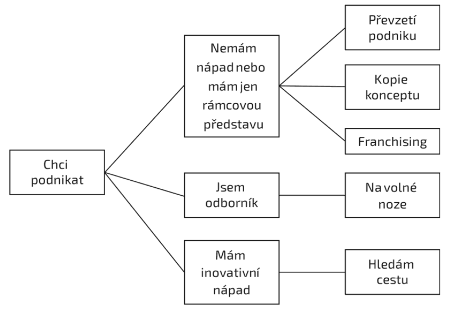 Zdroj: Šafrová Drášilová, 2019
Převzetí podniku
Nejčastěji dochází k převzetí zavedeného podniku v rámci rodiny
Rodinný podnik reprezentuje jméno svého zakladatele a jméno celé rodiny, která může mít v různé míře tendenci do vedení zasahovat
Zakladatel/ka má k podniku osobní vztah, a přestože formálně ze své pozice odchází, nedokáže se většinou od podniku odpoutat a koriguje nebo dokonce kritizuje nového majitele
Někteří zaměstnanci si nového majitele pamatují nejen s plenkami, aktovkou a první cigaretou, ale také z různých pubertálních excesů, a i když je tato doba už léta vzdálená, nevnímají jej jako autoritu a nejsou vůči němu loajální
Kopie existujícího podniku
Šance převzít fungující podnik se ovšem naskytne málokdy. Takže přichází další možnost. Třeba to není ten úplně nejsympatičtější způsob, jak začít podnikat, zato je ale velmi častý – stačí okopírovat nápad, který funguje. 
Často se s kopírováním setkáváme na takzvané start-upové scéně. Bohužel se většinou jedná o nepromyšlenou snahu přesunout podnik, který funguje v určitém prostředí, do nové lokality nebo regionu. Koncept pak rychle naráží na kulturní odlišnosti. Rozdílné preference a nákupní chování zákazníků, jiné konkurenční prostředí i specifický charakter nového trhu.
Kopie existujícího podniku
Není od základu špatné inspirovat se fungujícím projektem a zrealizovat ho ve vlastní režii na novém trhu, který třeba pro původního provozovatele ani není zajímavý. Chyba je udělat to slepě a bez zvážení důležitých souvislostí. V takovém případě je pokus téměř jistě odsouzen k neúspěchu a taky k trochu trapným otázkám typu: „Jak se mi to mohlo stát, když to jinde tak skvěle funguje?“ Klidně se stačilo hned na začátku zamyslet a vynaložit nějakou energii i na lokální přizpůsobení projektu odlišným podmínkám.
Franchising
Franchising je specifickou formou podnikání, kdy si podnikatel (franchisant) kupuje za předem stanovených smluvních podmínek licenci od franchisora. Součástí takové licence jsou většinou znalosti, procesy, značka, marketingový koncept, know-how a podpora při podnikání. Franchisant platí za licenci fixní poplatek a v průběhu podnikání obvykle také určité procento z tržeb. Zájem na úspěchu mají tedy obě strany. Franchisor navíc musí franchistanta pečlivě vybírat, protože poškození značky jedním podnikatelem poškozuje celou síť navenek vše vypadá jako jediný podnik se spoustou poboček. Zákazník jen málokdy ví, že různé provozovny se stejnou značkou patří různým podnikatelům propojeným ve franchisingovém systému, a i kdyby věděl, je mu to většinou jedno – nespokojenost se značkou v jednom případě stejně přenese i na všechny ostatní provozovatele.
https://franchising.cz/
Informační zdroje
úřady a agentury
výzkumné ústavy
univerzity
oborové svazy a asociace
Praktický příklad informačních zdrojů v praxi
Podnikání v oblasti zemědělství
Úřady a agentury
Ministerstvo zemědělství ČR
Státní zemědělský a intervenční fond
Státní veterinární správa ČR
Státní rostlinolékařská správa
Ústřední kontrolní a zkušební ústav zemědělský
Česká akademie zemědělských věd
Výzkumné ústavy
Ústav zemědělské ekonomiky a informací
Výzkumný ústav meliorací a ochrany půdy
Výzkumný ústav rostlinné výroby
Výzkumný ústav veterinárního lékařství
Výzkumný ústav zemědělské techniky
Výzkumný ústav živočišné výroby
Výzkumný ústav biofarmacie a veterinárních léčiv
Výzkumný ústav pivovarský a sladařský
Univerzity
Česká zemědělská univerzita v Praze (Fakulta agrobiologie, potravinových a přírodních zdrojů)
Jihočeská univerzita v Českých Budějovicích (Zemědělská fakulta)
Mendelova univerzita v Brně (Agronomická fakulta)
Veterinární a farmaceutická univerzita v Brně
Oborové svazy a asociace
Českomoravská společnost chovatelů
Svaz chovatelů černostrakatého skotu
Svaz chovatelů českého strakatého skotu
Svaz chovatelů masného skotu
Svaz chovatelů prasat v Čechách a na Moravě
Svaz chovatelů drůbeže
Svaz chovatelů ovcí a koz
Asociace svazů chovatelů koní
Český svaz chovatelů
Český včelařský svaz
Ovocnářská unie ČR
Zelinářská unie Čech a Moravy
Legislativa
Zákon č. 89/2012 Sb. Nový občanský zákoník, ve znění pozdějších předpisů,
Zákon č. 90/2012 Sb., o Obchodních korporacích, ve znění pozdějších předpisů,
Zákon č. 455/1991 Sb., Zákon o živnostenském podnikání, ve znění pozdějších předpisů,
Zákon č. 16/1993 Sb., Zákon o dani silniční, ve znění pozdějších předpisů,
Zákon č. 235/2004 Sb., Zákon o dani z přidané hodnoty, ve znění pozdějších předpisů,
Zákon č. 586/1992 Sb., Zákon o daních z příjmů, ve znění pozdějších předpisů,
Zákon č. 563/1991 Sb., Zákon o účetnictví, ve znění pozdějších předpisů,
Zákon č. 143/2001 Sb., Zákon o ochraně hospodářské soutěže, ve znění pozdějších předpisů.
Kritéria volby typu podniku
Majitelova vize
Požadovaná úroveň kontroly
Složitost struktury
Přijatelný závazek
Daňové dopady
Rozdělení zisku
Potřeba financování
Potřeba hotovosti
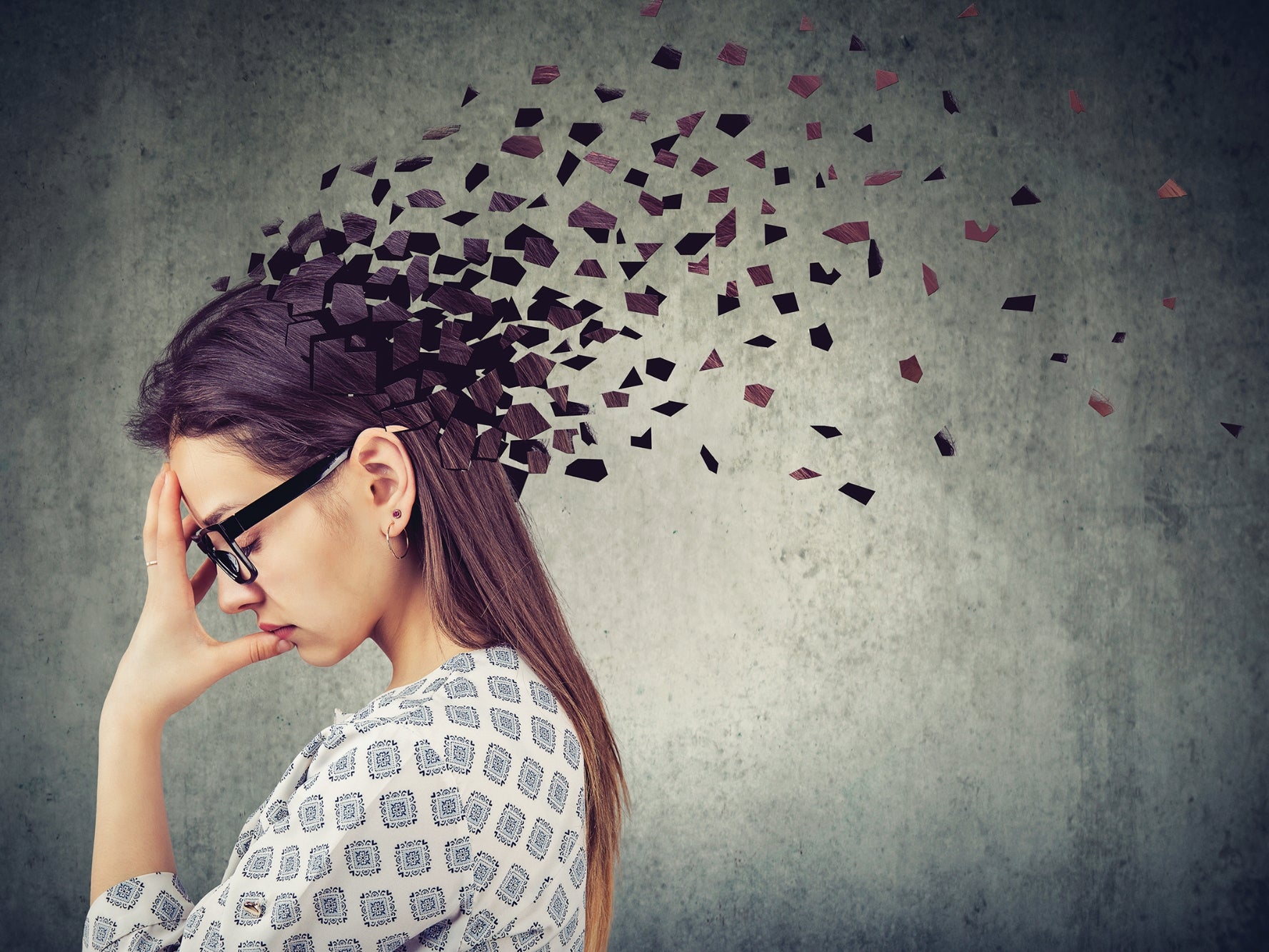 Právní forma
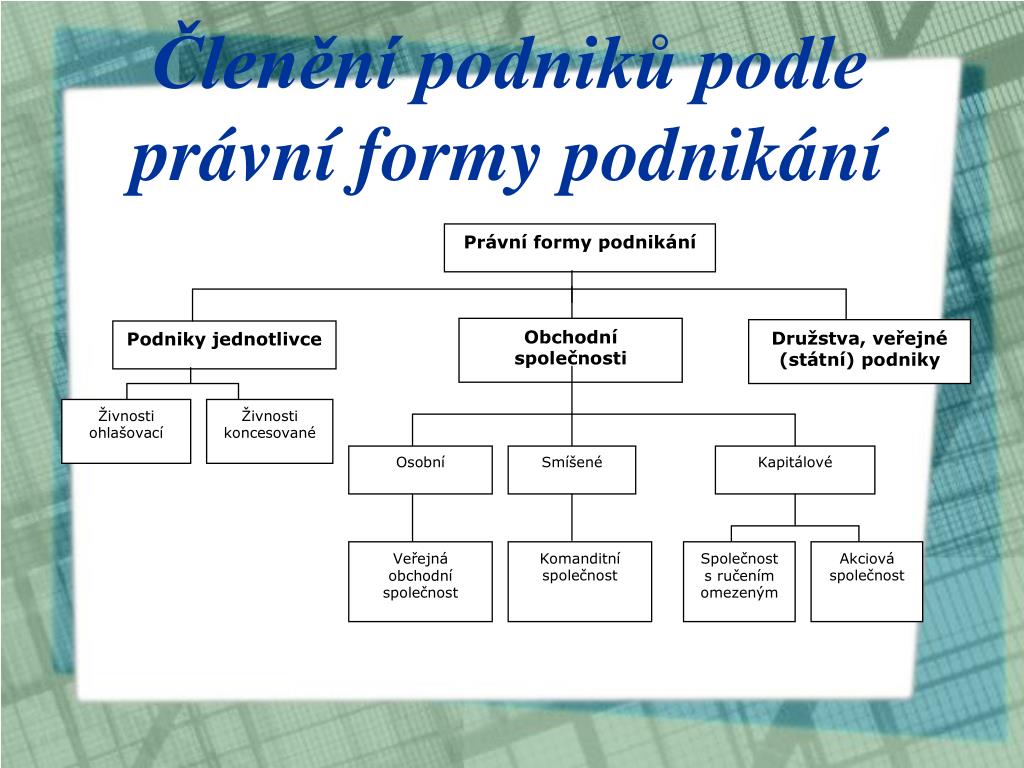 Živnostenské podnikání
Živnostenské podnikání představuje specifickou oblast podnikání v oblasti výroby, obchodu a poskytování služeb. Živností se rozumí soustavná činnost provozovaná samostatně, vlastním jménem, na vlastní odpovědnost, za účelem dosažení zisku a za podmínek stanovených živnostenským zákonem.
Veřejná obchodní společnost
Veřejná obchodní společnost je společnost alespoň dvou osob, které se účastní na jejím podnikání nebo správě jejího majetku a ručí za její dluhy společně a nerozdílně. V případě, kdy je společníkem právnická osoba, vykonává společnická práva a povinnosti jí pověřený zmocněnec, kterým může být pouze fyzická osoba. Společníkem nemůže být ten, na jehož majetek byl v posledních 3 letech prohlášen konkurs, nebo byl návrh na zahájení insolvenčního řízení zamítnut pro nedostatek majetku, anebo byl konkurs zrušen proto, že je jeho majetek zcela nepostačující; kdo tento zákaz poruší, se společníkem nestane, i když společnost vznikne. Firma obsahuje označení „veřejná obchodní společnost“, které může být nahrazeno zkratkou „veř. obch. spol.“ nebo „v. o. s.“. Obsahuje-li firma jméno alespoň jednoho ze společníků, postačí označení „a spol.“.
Komanditní společnost
Komanditní společnost je v podstatě smíšená obchodní společnost, která obsahuje prvky veřejné obchodní společnosti a společnosti s ručením omezeným. K založení komanditní společnosti je třeba minimálně dvou lidí, a to komandisty a komplementáře. Komandista ve společnosti má v podstatě postavení společníka v s.r.o. a komplementáři postavení společníků v.o.s., komandista je oprávněn nahlížet do účetnictví a kontrolovat dané údaje, komplementář je oprávněná osoba, která je pověřená k vedení společnosti. Zisk a ztráta se dělí mezi společnost a komplementáře. Neurčí-li společenská smlouva jiné dělení, dělí se zisk a ztráta mezi společnost a komplementáře na polovinu.
Společnost s ručením omezeným
Zákon definuje společnost s ručením omezeným jako společnost, za jejíž dluhy ručí společníci společně a nerozdílně do výše, v jaké nesplnili vkladové povinnosti podle stavu zapsaného v obchodním rejstříku v době, kdy byli věřitelem vyzváni k plnění. Tuto definici si můžete přečíst v ustanovení § 132 – §242 zákona 90/2012 o obchodních korporacích, kterým se společnosti řídí.
Také se můžete setkat se zkratkami s. r. o. či spol. s r.o.. Laicky řečeno se jedná o podobu podnikatelské činnosti pomocí firmy neboli společnosti. Pokud se tedy chcete vrhnout na podnikání, můžete se rozhodnout mezi dvěma modely podnikatelské činnosti: založení živnostenského oprávnění nebo s. r. o.
Akciová společnost
Akciová společnost (a.s.) je typickým představitelem kapitálové obchodní společnosti. Společníci, resp. akcionáři se na ní podílejí poskytnutým kapitálem, přičemž samotný chod řídí profesionální management.
Dalšími atributy je i nemožnost ručení akcionářů za závazky společnosti či téměř neomezená převoditelnost podílů (resp. akcií). Co do využití je akciová společnost vhodná především pro správu a provoz větších podniků, u kterých je potřeba velká kumulace kapitálu.
Akciová společnost je z velké části regulována evropským právem, a proto je nejméně přístupná změnám.
Družstvo
Družstvo je společenství neuzavřeného počtu osob, které je založeno za účelem vzájemné podpory svých členů nebo třetích osob, případně za účelem podnikání. Družstvo má nejméně 3 členy a firma obsahuje označení “družstvo”. Firmabytového družstva obsahuje označení „bytové družstvo“. Firmasociálního družstva obsahuje označení „sociální družstvo“. Firmadružstevní záložny musí obsahovat označení „spořitelní a úvěrní družstvo“, „družstevní záložna“, „spořitelní družstvo“ nebo „úvěrní družstvo“.
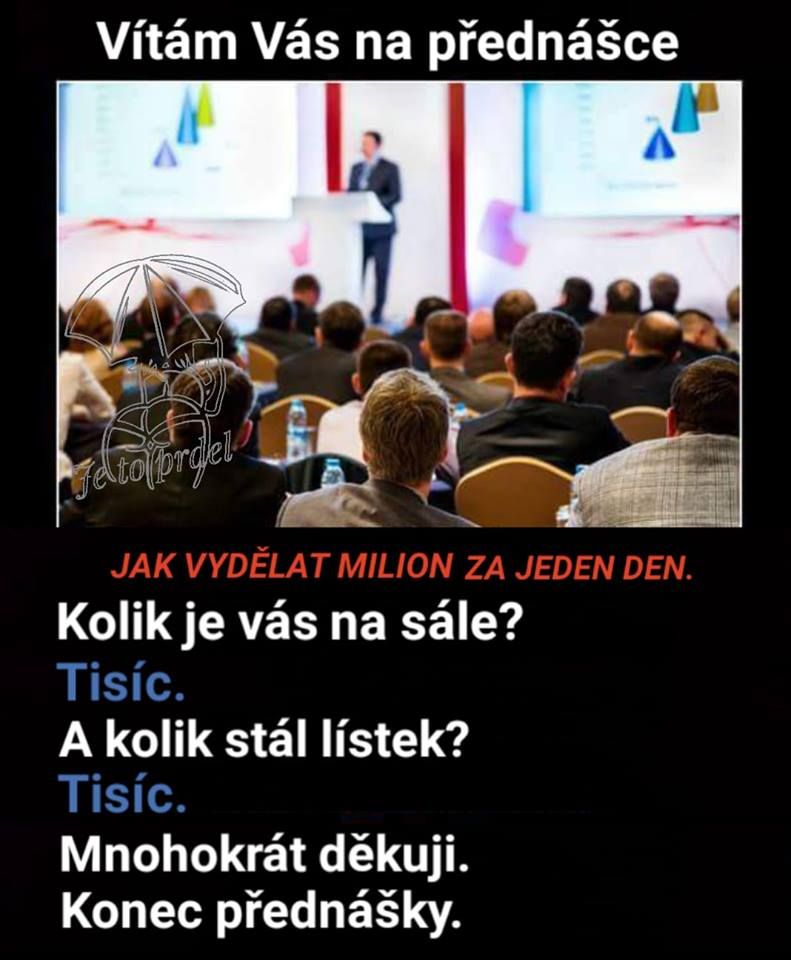 DĚKUJI ZA POZORNOST